Digitalisierung und Vernetzung: Chancen und Potentiale für Mitarbeiter und Human Resource Management
Prof. Dr. Ingo Weller
Institut für Personalwirtschaftwww.pw.bwl.lmu.de
Digitalisierung und Vernetzung – Chancen und Potentiale …
für Mitarbeiter	und HRM
Arbeitsmarktperspektive:zweiseitige und 
nicht-perfekte Entscheidungen 
 	Matching-Prozesse und 	ihre Veränderung durch 	Digitalisierung und Vernetzung

	Neben Chancen und 	Potentialen möchte ich auch 	die „dunkle“ Seite von 	Netzwerkeffekten ansprechen
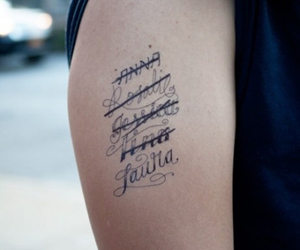 1
Externe Arbeitsmarktperspektive: Informationsprobleme
Humankapitalbeschaffung über den externen Arbeitsmarkt: Informationsprobleme im Matching-Prozess
FRAGE: Wer bewirbt sich?
Arbeit als klassisches Erfahrungsgut
	(Digitale) Netzwerke können dazu beitragen, Arbeit in ein Suchgut zu transformieren
FRAGE: Wer wird eingeladen?
Signaling-Problem (-Fehler)
(Digitale) Netzwerke werden genutzt, um die Qualität von Kandidat/Innen zu antizipieren
FRAGE: Wer wird ausgewählt?
Screening-Problem (HRM zielt auf Vermeidung von α-Fehlern)
2
Transportieren Netzwerke zuverlässige Informationen? Theorie
Arbeitnehmer suchen ex-ante nach verfügbaren Informationen
Klassische Suchgüter: Löhne, Gehaltskorridore etc.
Klassische Erfahrungsgüter: Betriebsklima, Führungsstil, Karriereoptionen etc.

Granovetter (1995: 13): “information derived from (...) personal contacts (…) is less costly and of better quality than that obtained from impersonal sources. (…) A friend gives more than a simple job description – he may also indicate if prospective workmates are congenial, if the boss is neurotic, and if the company is moving forward or stagnant.”

Granovetter (1986: 18): “[job entry] by employees with personal information about the employer, other employees, or the firm itself should reduce the chance of separation by making unlikely gross mismatches due to ignorance.”

Annahme: Persönliche Netzwerke sichern eine hohe Match-Qualität
3
Netzwerke transportieren Informationen – Beispiel Einstiegslöhne
2.905 Absolventen; BAP-Welle 2005/06; OLS-Regressionen, alle Modelle und Koeffizienten signifikant (einseitig) mit p<.05
weitere Kontrollen für soziodemographische Merkmale, sozialer Hintergrund, berufsrelevante Erfahrungen, Betriebs- und Vertragsmerkmale etc.
4
Netzwerke transportieren Informationen – Beispiel Fluktuation
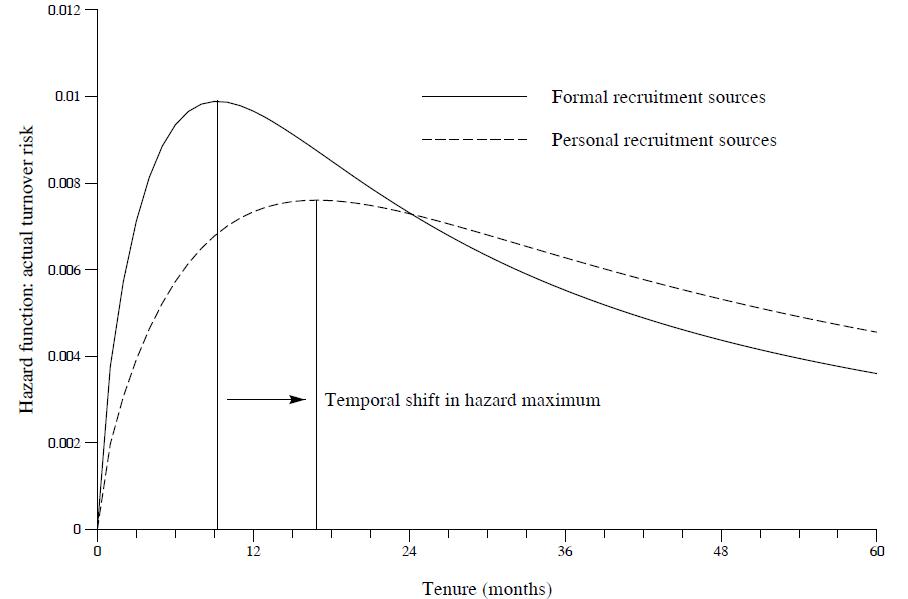 GSOEP, Januar 1993 bis Dezember 2001; 4.014 Beschäftigungen, 137.256 Personenmonate
5
Digitalisierung von Netzwerken – Konsequenzen
Erfahrungsgüter werden zu Suchgütern mithilfe von
Twitter-Kanälen
Facebook-Präsenzen
XING/Linked-In Netzwerken
Youtube Video-Portalen
Sehr viele weitere, meist weniger bekannte Beispiele
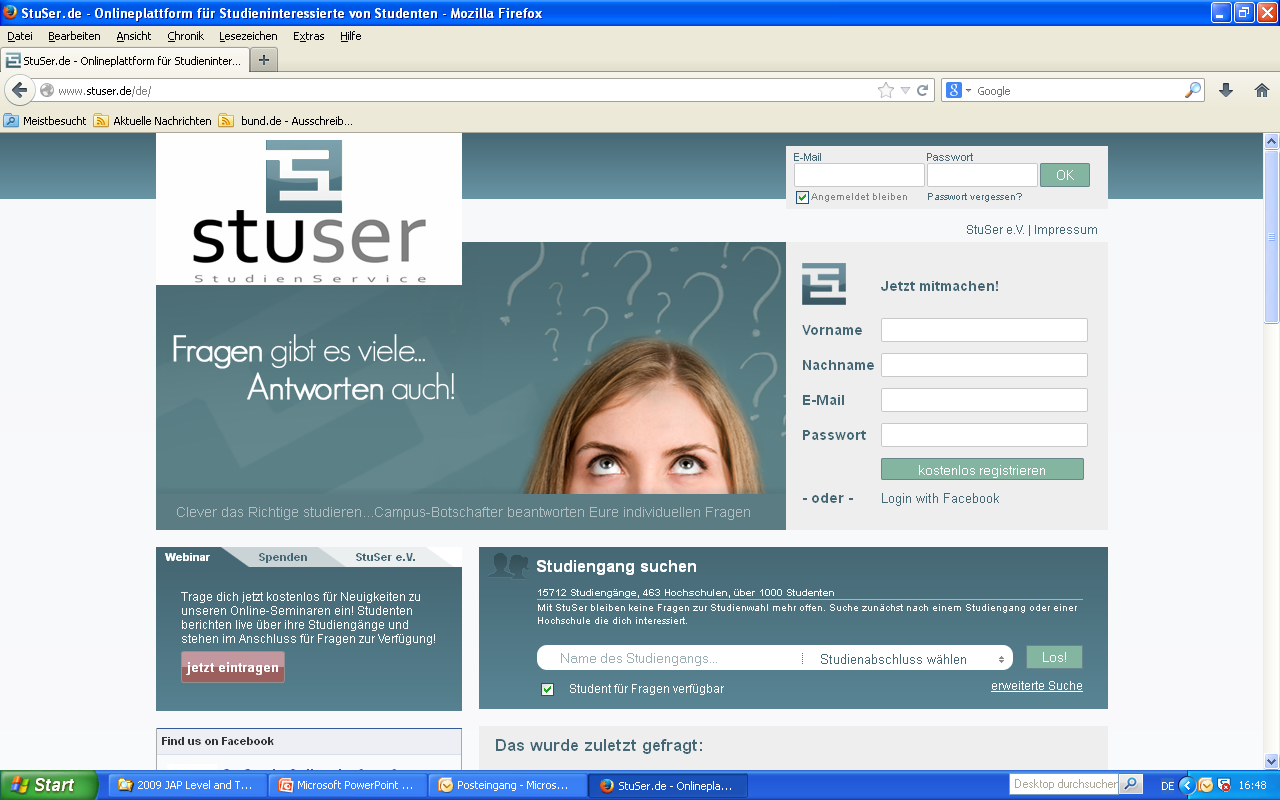 6
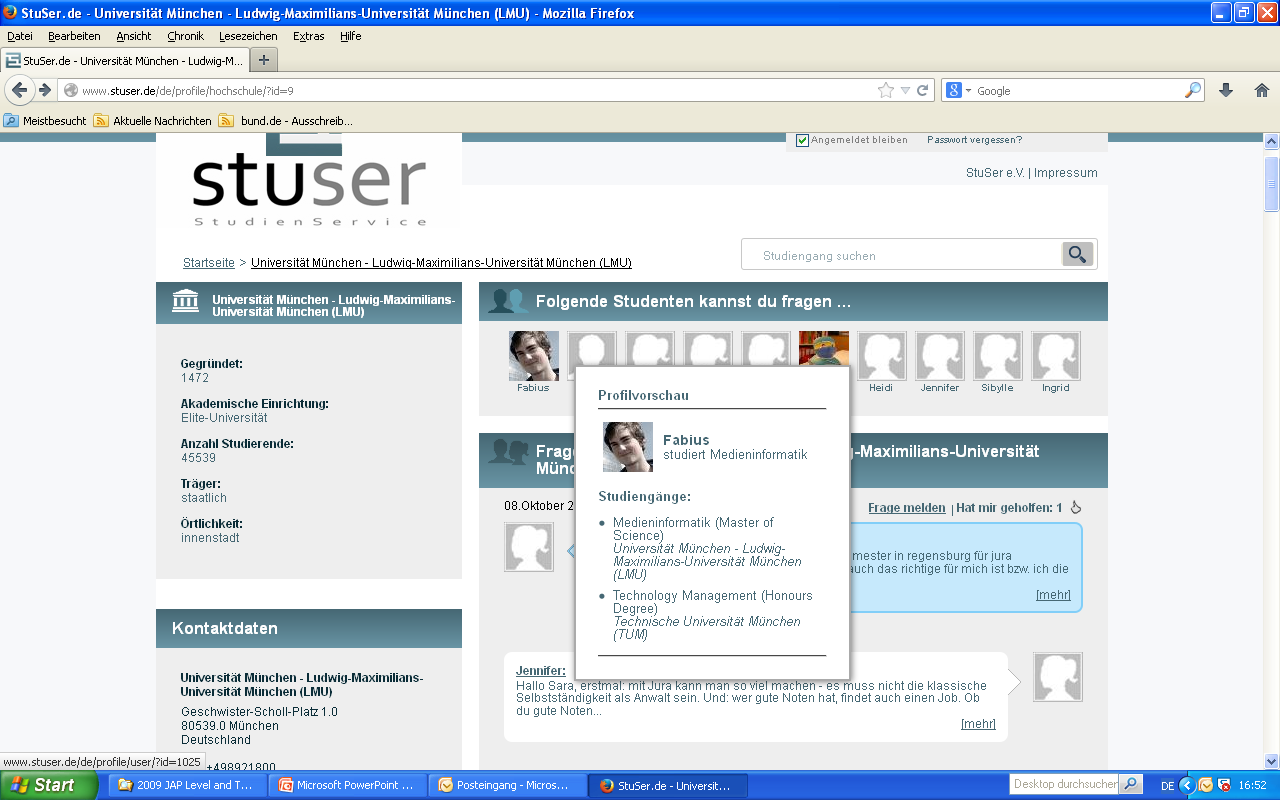 7
Auch das ist eine Konsequenz…
Digitale Netzwerke (z.B. XING, LinkedIn) werden im Rekrutierungsprozess als (weitere) Informationsquellen genutzt
Studie: Manant/Pajak/Soulié (work in progress)
(Bis zu) 75% der Recruiter überprüfen soziale Netzwerkprofile von potentiellen Kandidaten während des Rekrutierungsprozesses
Ca. 30% der Unternehmen, in denen soziale Netzwerkprofile aktiv zur Informationsgewinnung genutzt werden, haben bereits einmal aufgrund privater Informationen Kandidaten abgelehnt
Studienergebnis (Feld-Experiment in Frankreich):
1.000 Bewerbungen von zwei fiktiven Bewerbern (Zufallszuteilung) 
Zwei identische, fiktive Facebook-Profile
Einziger Unterschied: Eine Person mit arabischen Wurzeln im Facebook-Profil
Ca. 30% weniger Kontaktaufnahmen für den angeblich arabisch-stämmigen Bewerber
8
Interne Arbeitsmarktperspektive: Informationsprobleme
Wertschöpfungspotential
Stelle 3
Stelle 2
Stelle 1
Humankapital
9
Performance Management und Daten(friedhöfe)
Unternehmen sammeln gezielt (große Mengen an) Daten zu individuellen
Ergebnissen (Zielvereinbarungen und -erfüllung, Leistungsbeurteilungen)
Potentialanalyse
Fähigkeiten/Kompetenzen

“Matching the right firms to the right workers (as well as matching workers to the most appropriate jobs within the firms) creates economic value of a magnitude that few other economic processes can.” (Lazear/Oyer, 2013: 492)

Die Potentiale des internen Arbeitsmarktes werden bisher nicht systematisch genutzt!
10
Danke für Ihre Aufmerksamkeit!
11